Economic Development
A Toolkit by the Economic Develop-Mentors

2017 Contra Costa County Local Government Leadership Academy
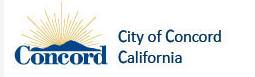 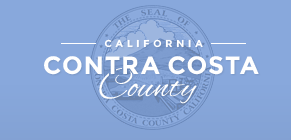 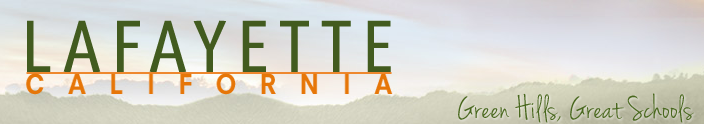 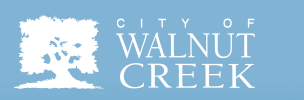 THE TEAM:
LaTanya Fisher, CITY OF SAN PABLO
Jonathan Katayangi, CITY OF LAFAYETTE
Michelle Parella, CONTRA COSTA COUNTY
Liz Payne, CITY OF WALNUT CREEK
Dario Sanchez, CITY OF CONCORD
Felix Tan, CITY OF RICHMOND 
Sheena Wellman-Miner, CITY OF ORINDA

SPONSOR:  
Steven Falk, City Manager
CITY OF LAFAYETTE
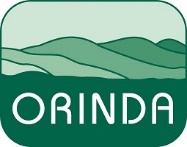 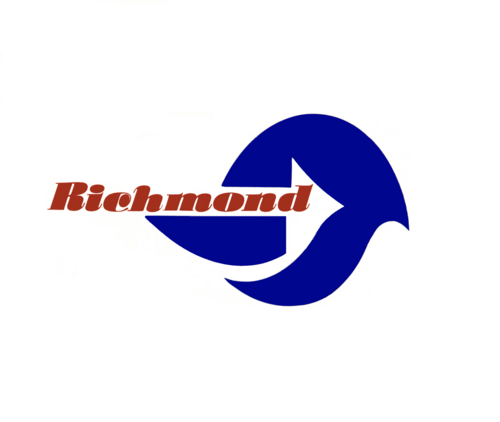 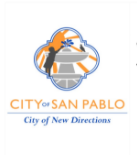 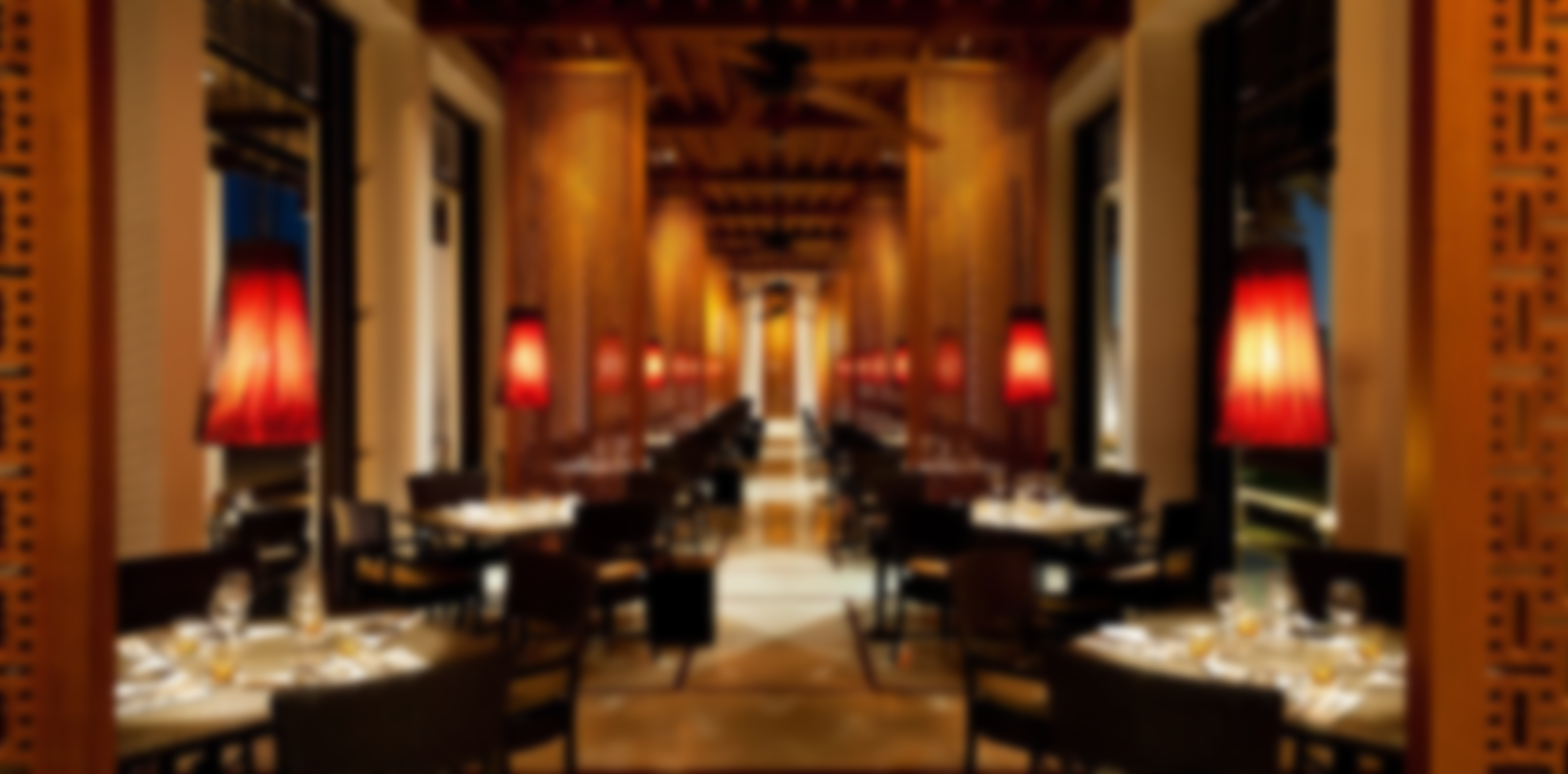 REDEVLOPMENT THE RESTAURATEUR WAY
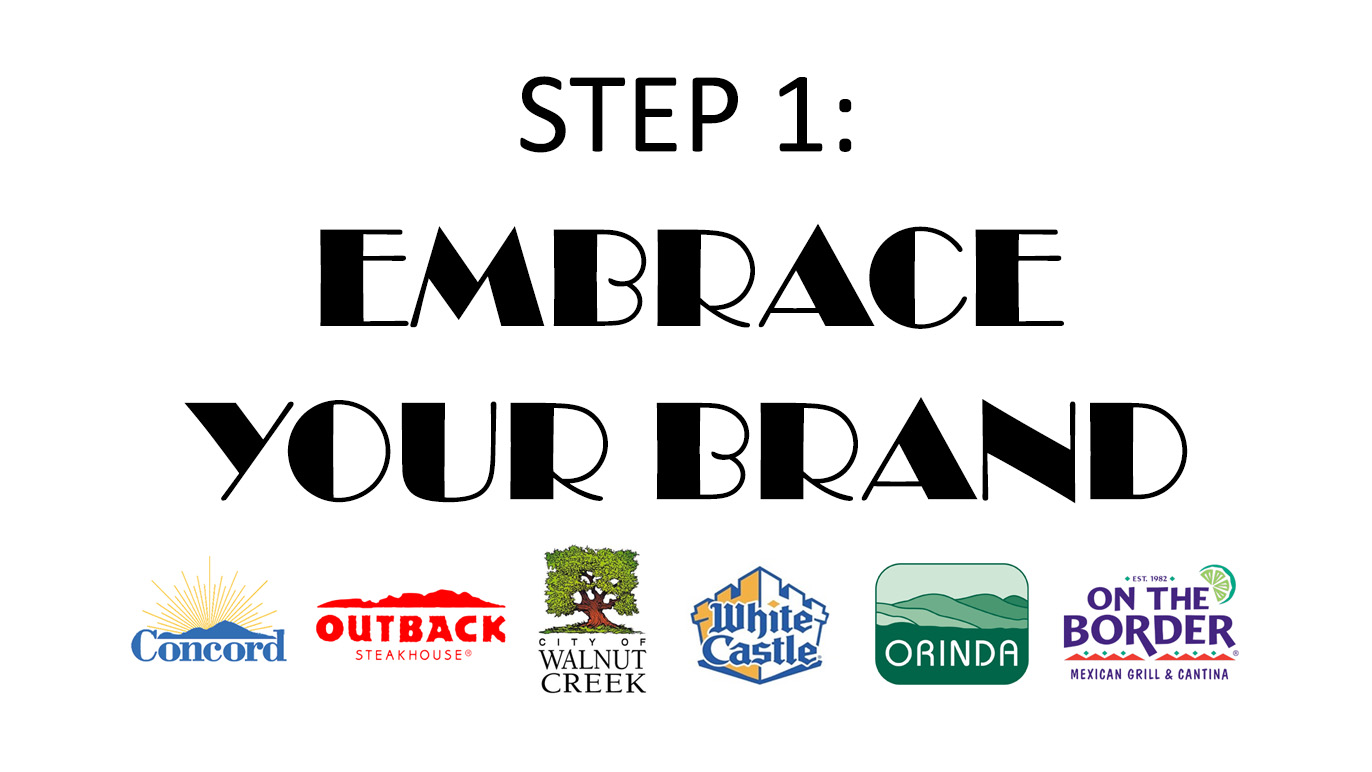 EMBRACE YOUR BRAND
STEP 1
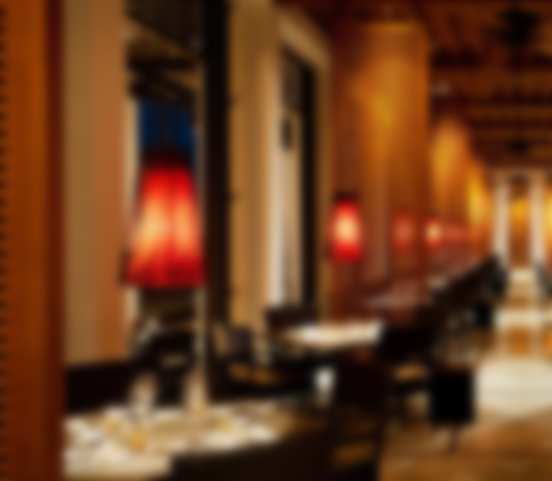 Identify what makes your city unique
Channel this into a marketing strategy
Integrate your brand into your plans
Communicate and advertise your brand
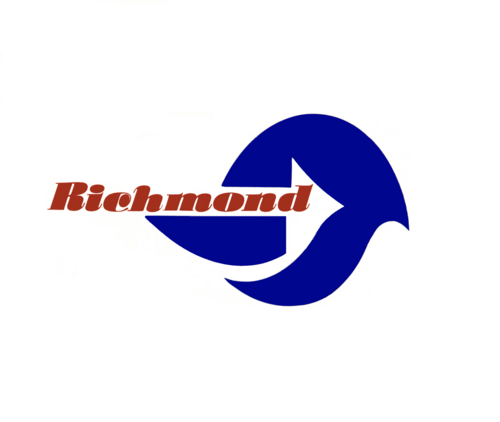 THE CITY OF PRIDE & PURPOSE
[Speaker Notes: See notes with 4 points]
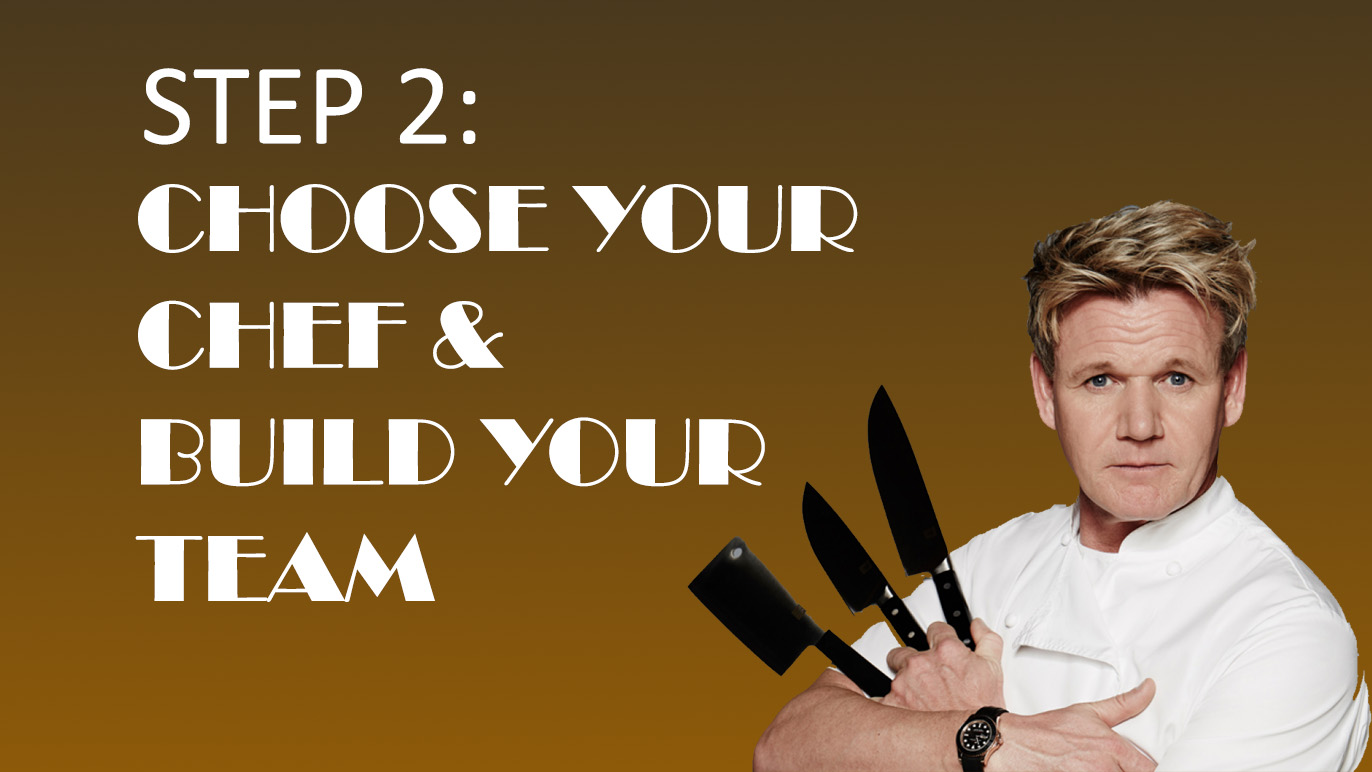 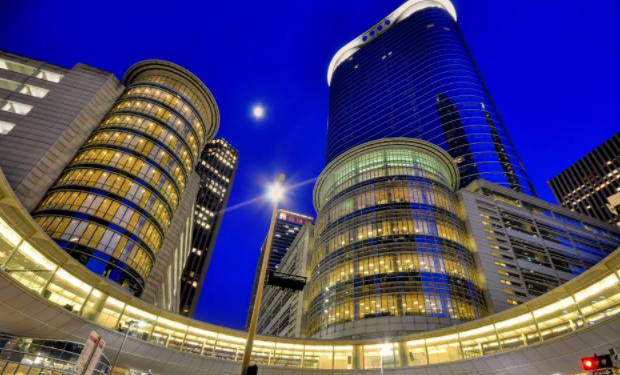 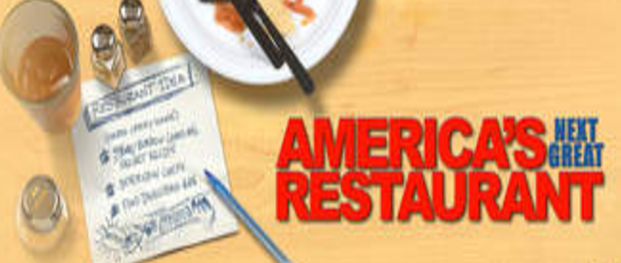 AMERICA’S NEXT 
GREAT CITY
CHOOSE YOUR CHEF & BUILD YOUR TEAM 
STEP 2
Who is your Executive Chef?
Build your Brigade
Team knowledge
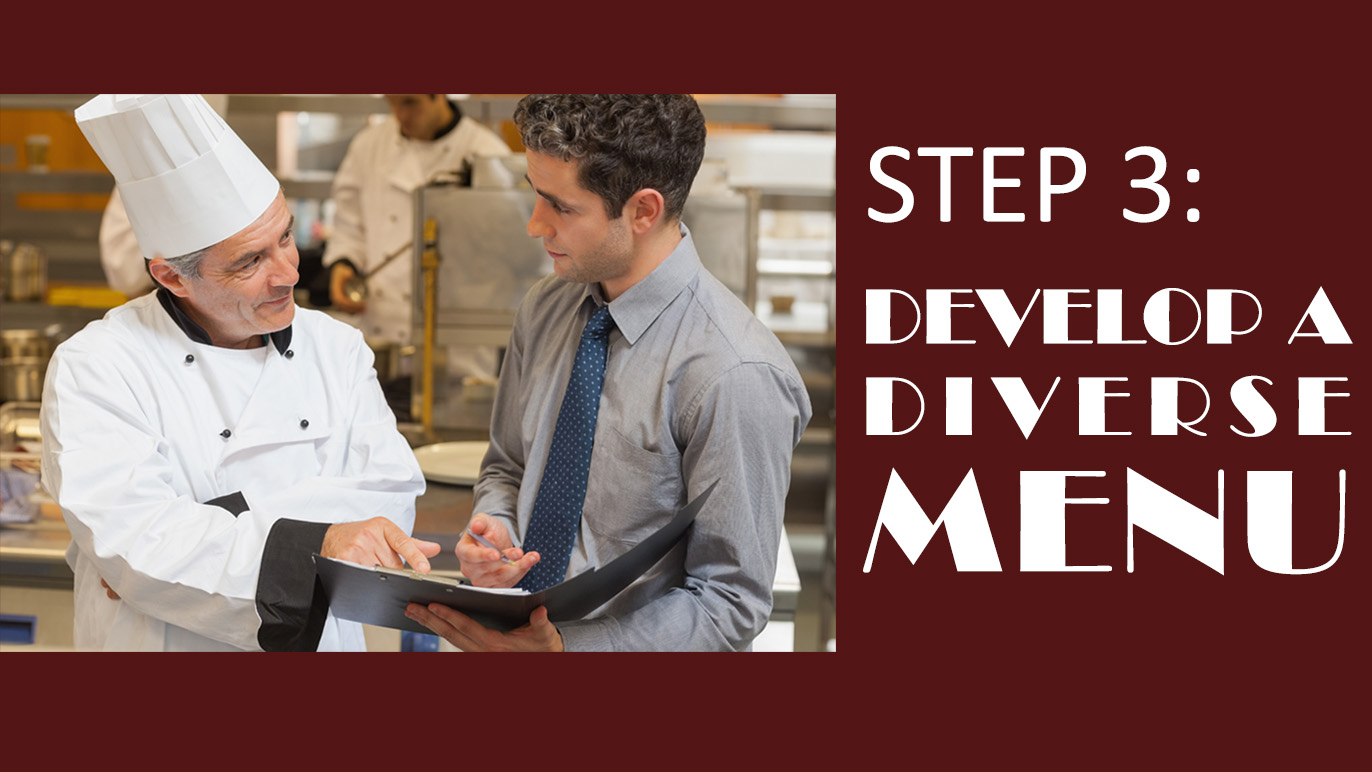 DEVELOP A DIVERSE MENU
STEP 3
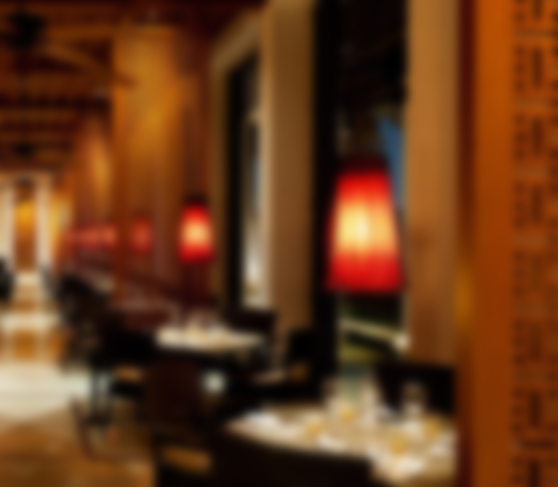 Neighborhood Improvements
Business Improvements
New Developments 
(Housing & Business)
EXAMPLE
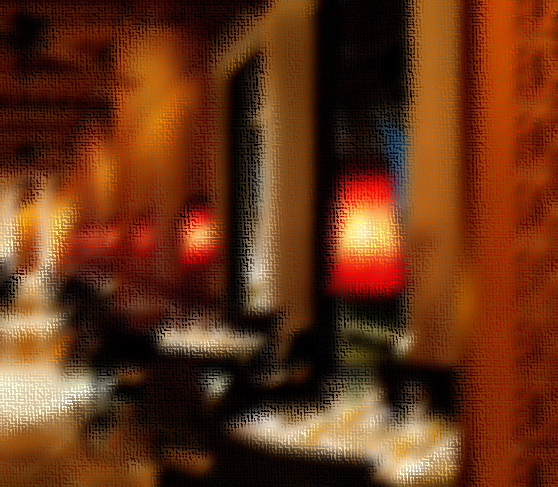 Promote Increased Sense of Individual and Community Pride - Neighborhood

Create a Strong Business Community that Supports Local Government – Business Improvement

Encourage Live, Work and Play within the Community – Housing & New Business Development
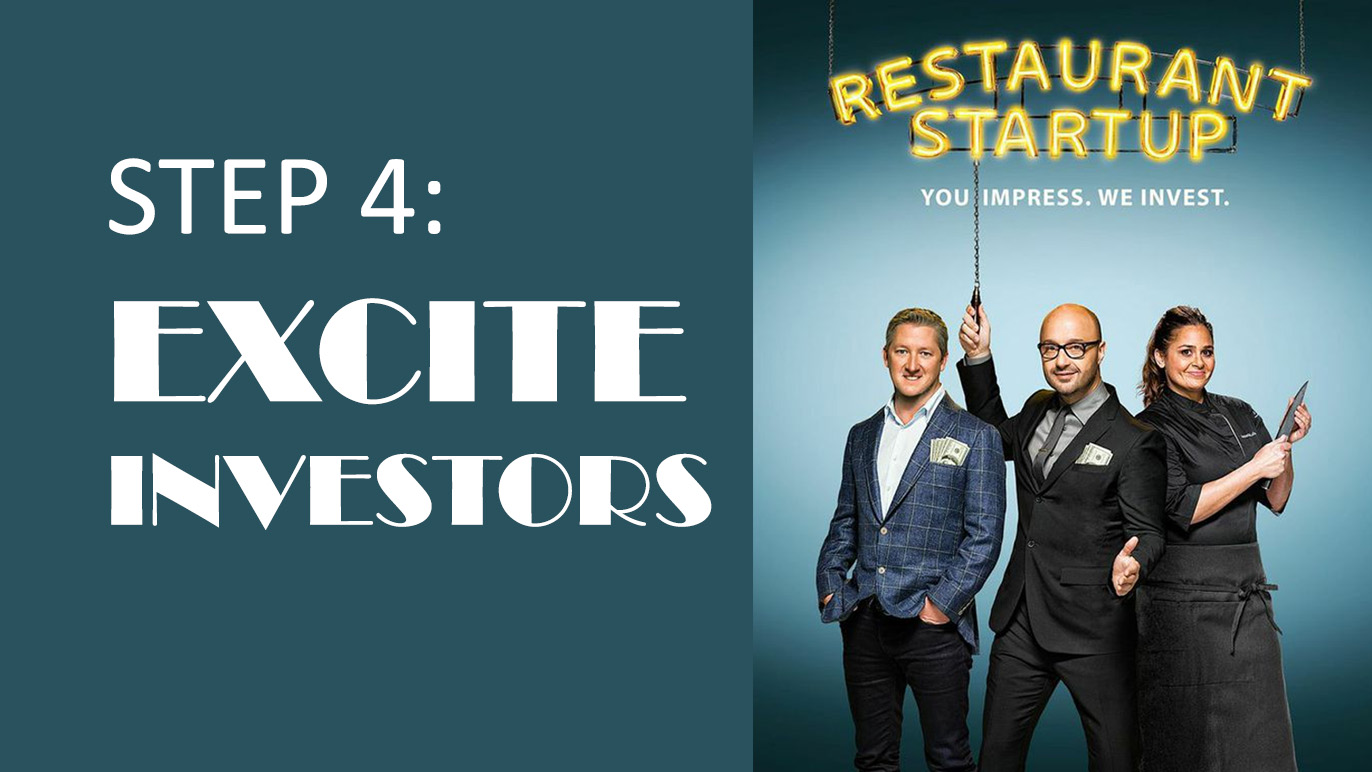 EXCITE INVESTORS / CREATIVE FUNDING
STEP 4
Assessment, Improvement & Finance Districts
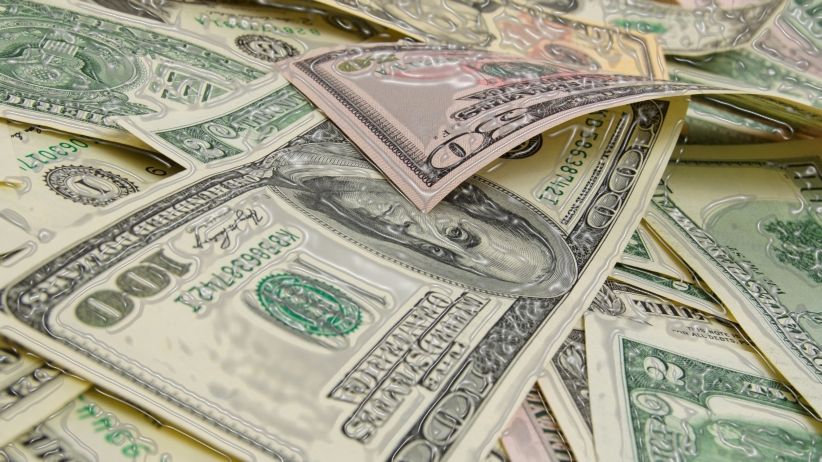 GENERAL FUND
TAXES AND FEES
STATE / FEDERAL GRANTS
[Speaker Notes: Remove green box on left. Keep the right side.]
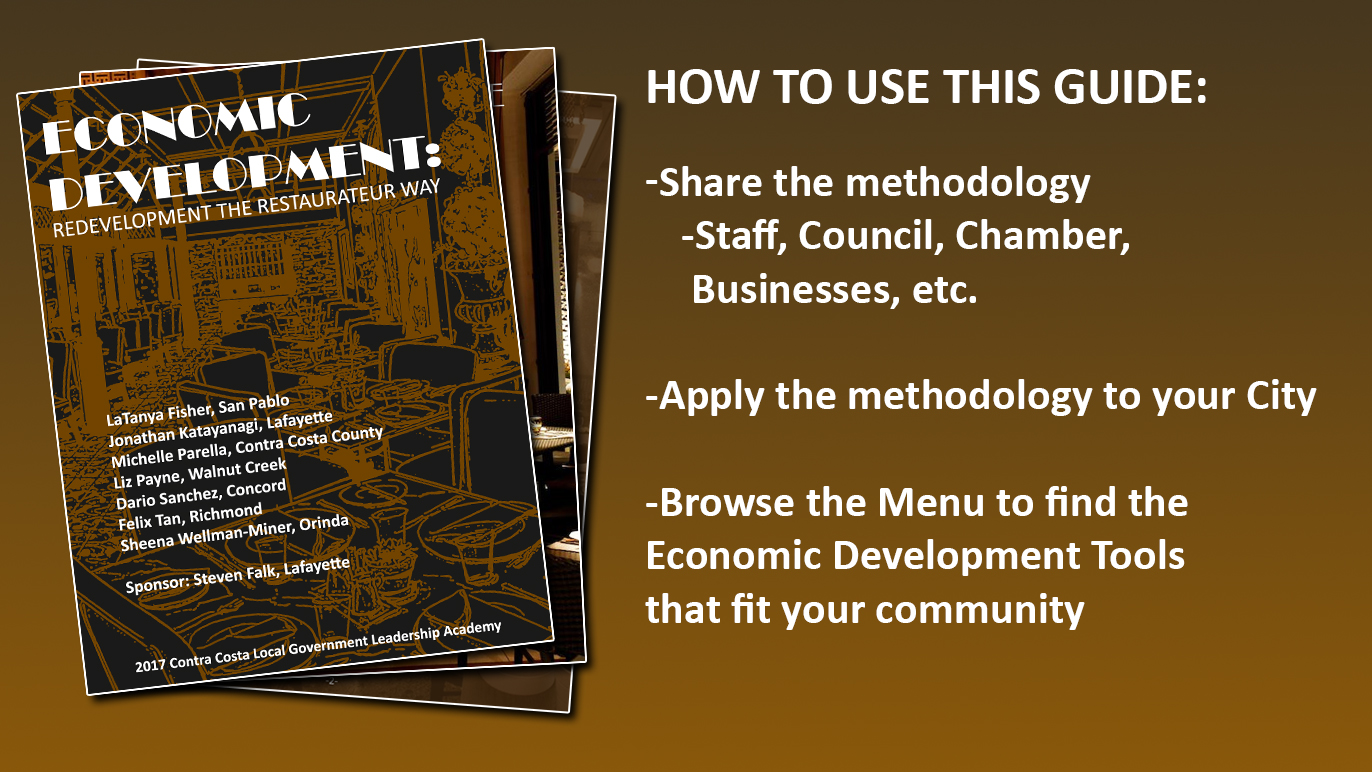 FOUR STEPS TO SUCCESS
Four Steps to Success
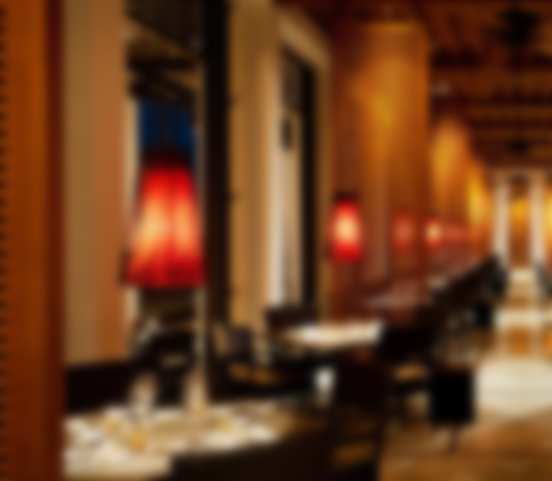 Step 1  	Embrace your Brand
Step 2  	Choose your Chef & 		Build your Team
Step 3	Develop a Diverse 		Menu that will Attract 		the Clientele 
Step 4	Excite Investors & 			Look for Creative 			Financing 				Opportunities
MAKE YOUR CITY THE PLACE TO BE
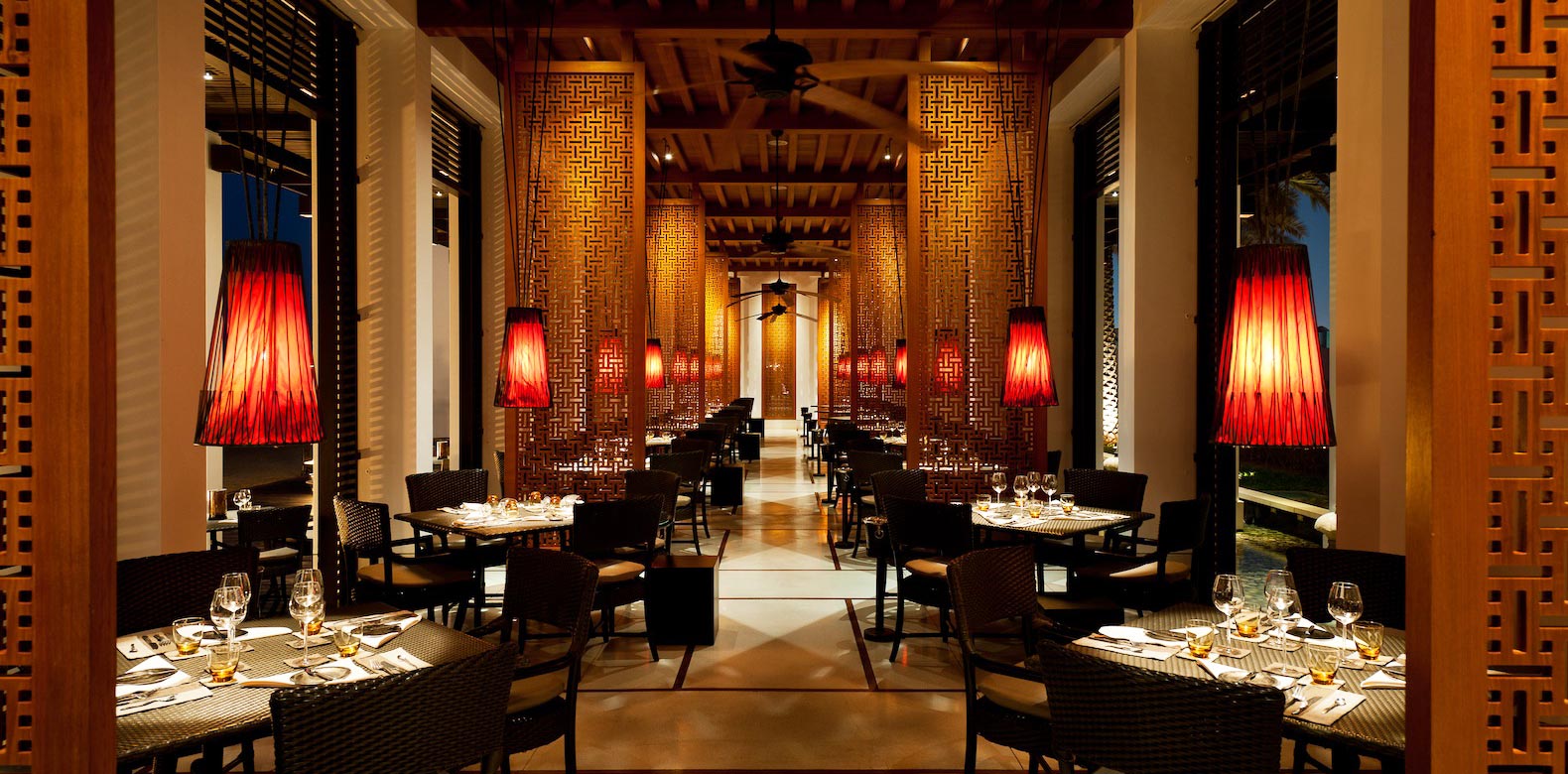